Figure 3. Effect of attention on the VLPFC responses in the STORIES experiment. Same presentation as in Figure 2 but ...
Cereb Cortex, Volume 18, Issue 2, February 2008, Pages 443–450, https://doi.org/10.1093/cercor/bhm085
The content of this slide may be subject to copyright: please see the slide notes for details.
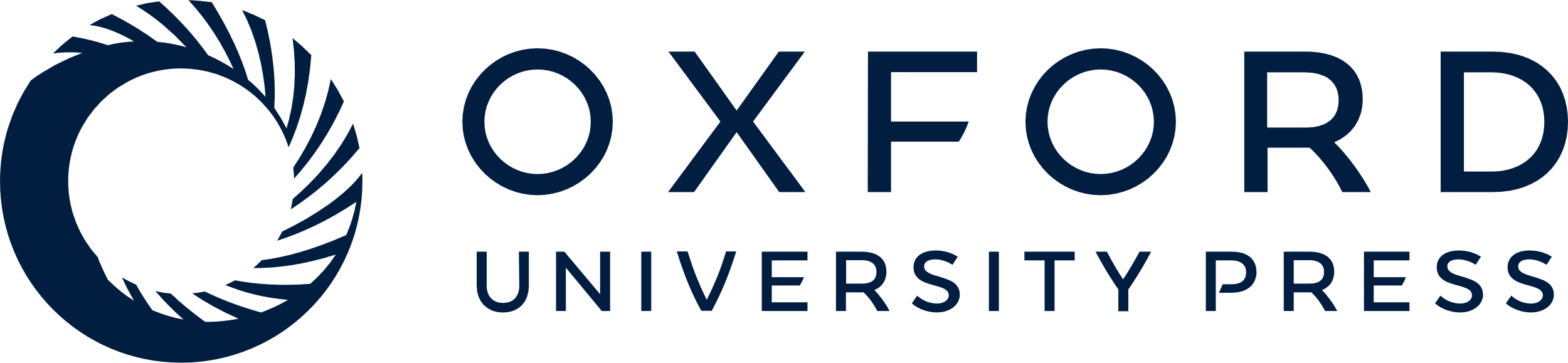 [Speaker Notes: Figure 3. Effect of attention on the VLPFC responses in the STORIES experiment. Same presentation as in Figure 2 but for responses to attended (black) and unattended (gray) words in the STORY experiment. Each plot represents the time course of the energy recorded in the (20–150 Hz) frequency band. Stars signal significant peaks of deactivation relative to the (−200:−100 ms) prestimulus period (Wilcoxon test) for attended words. Unattended words induced no significant deactivation, and at all latencies indicated by star signs, energy was significantly lower for attended versus unattended words (Kruskal–Wallis comparison). Figure (f) shows the response to attended and unattended words in Broca's pars triangularis (P1, q′6), with no significant deactivation or difference between the 2 conditions.


Unless provided in the caption above, the following copyright applies to the content of this slide: © The Author 2007. Published by Oxford University Press. All rights reserved. For permissions, please e-mail: journals.permissions@oxfordjournals.org]